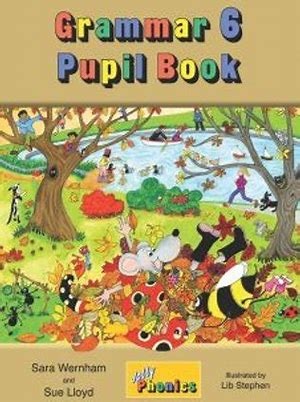 Jolly Grammar
6a-8
Spelling Test 4
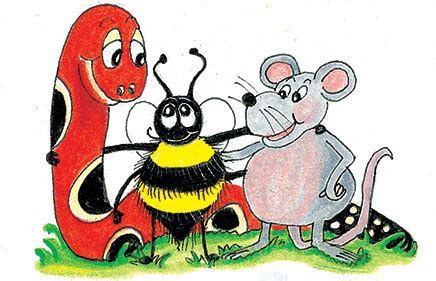 quad
quad 
 quintet
quad 
 quintet
 quadrant
quad 
 quintet
 quadrant
 quartet
quad 
 quintet
 quadrant
 quartet
 sextet
quad 
 quintet
 quadrant
 quartet
 sextet
 hexagon
quad 
 quintet
 quadrant
 quartet
 sextet
 hexagon
 pentagon
quad 
 quintet
 quadrant
 quartet
 sextet
 hexagon
 pentagon
 quarter
quad 
 quintet
 quadrant
 quartet
 sextet
 hexagon
 pentagon
 quarter
 quadruple
10. hexagonal
quad 
 quintet
 quadrant
 quartet
 sextet
 hexagon
 pentagon
 quarter
 quadruple
10. hexagonal
11. pentathlon
quad 
 quintet
 quadrant
 quartet
 sextet
 hexagon
 pentagon
 quarter
 quadruple
10. hexagonal
11. pentathlon
12. sextant
quad 
 quintet
 quadrant
 quartet
 sextet
 hexagon
 pentagon
 quarter
 quadruple
10. hexagonal
11. pentathlon
12. sextant
13. quadrangle
quad 
 quintet
 quadrant
 quartet
 sextet
 hexagon
 pentagon
 quarter
 quadruple
10. hexagonal
11. pentathlon
12. sextant
13. quadrangle
14. pentagram
quad 
 quintet
 quadrant
 quartet
 sextet
 hexagon
 pentagon
 quarter
 quadruple
10. hexagonal
11. pentathlon
12. sextant
13. quadrangle
14. pentagram
quad 
 quintet
 quadrant
 quartet
 sextet
 hexagon
 pentagon
 quarter
 quadruple
10. hexagonal
11. pentathlon
12. sextant
13. quadrangle
14. pentagram
15. quadruped
quad 
 quintet
 quadrant
 quartet
 sextet
 hexagon
 pentagon
 quarter
 quadruple
10. hexagonal
11. pentathlon
12. sextant
13. quadrangle
14. pentagram
15. quadruped
16. pentameter
quad 
 quintet
 quadrant
 quartet
 sextet
 hexagon
 pentagon
 quarter
 quadruple
10. hexagonal
11. pentathlon
12. sextant
13. quadrangle
14. pentagram
15. quadruped
16. pentameter
17. sextuplet
quad 
 quintet
 quadrant
 quartet
 sextet
 hexagon
 pentagon
 quarter
 quadruple
10. hexagonal
11. pentathlon
12. sextant
13. quadrangle
14. pentagram
15. quadruped
16. pentameter
17. sextuplet
18. quadrilateral
quad 
 quintet
 quadrant
 quartet
 sextet
 hexagon
 pentagon
 quarter
 quadruple
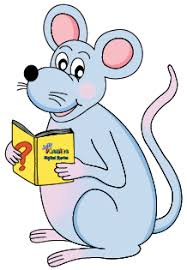 Let’s revise
Nouns.
Nouns
Proper Nouns
Common Nouns
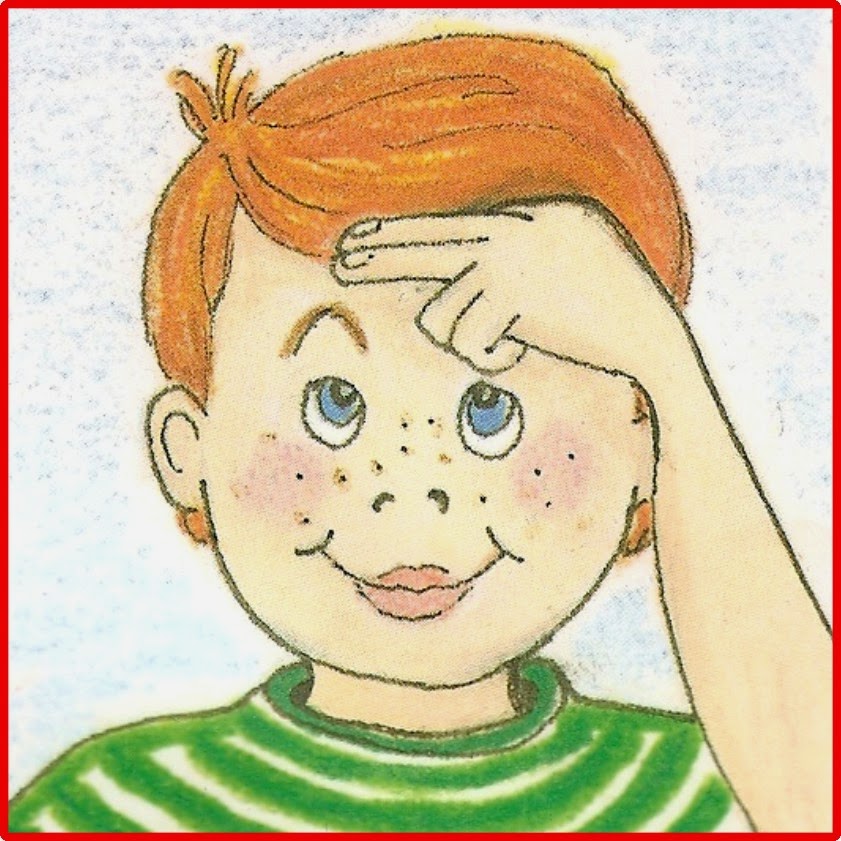 Nouns
Proper Nouns
Common Nouns
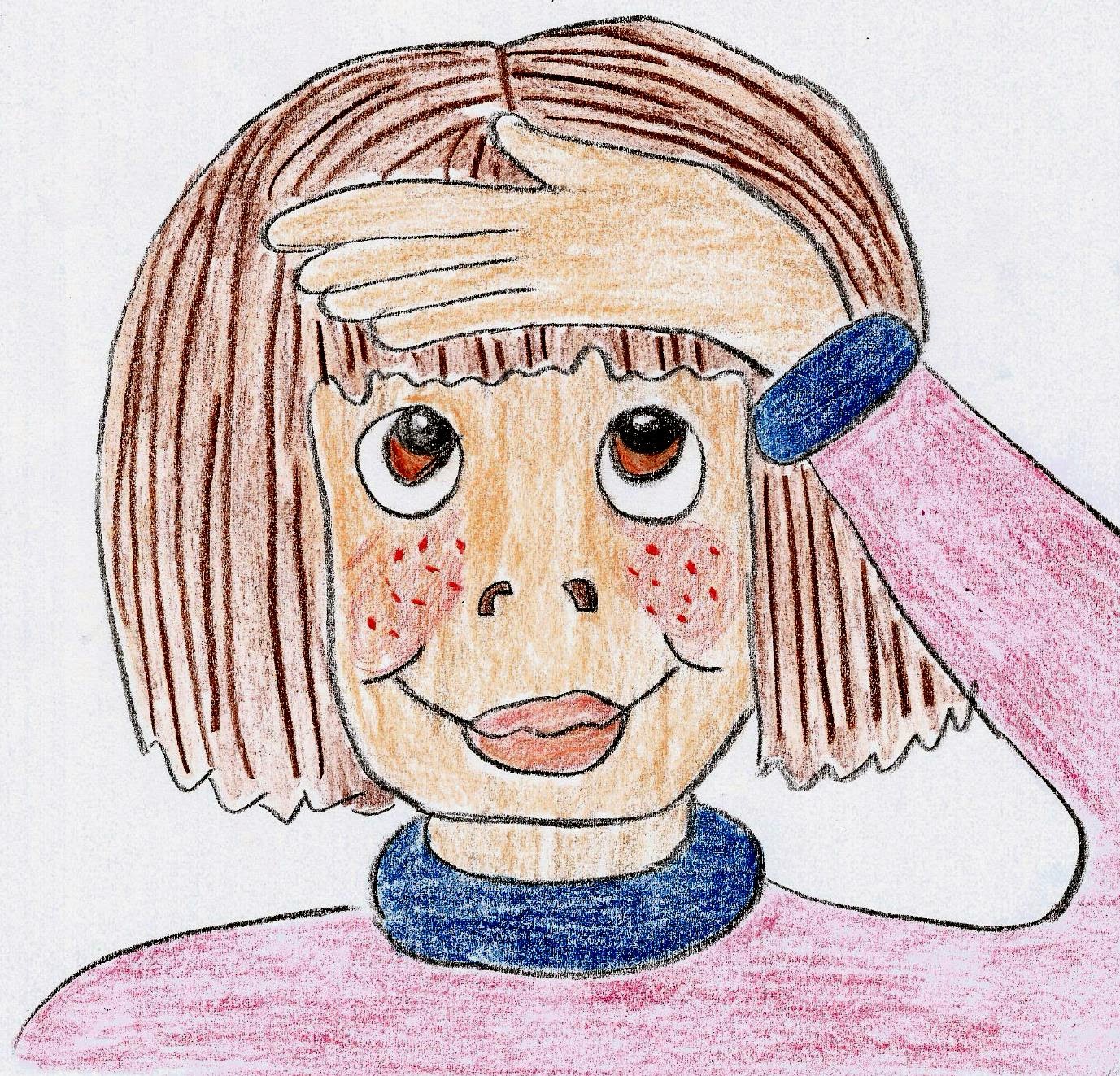 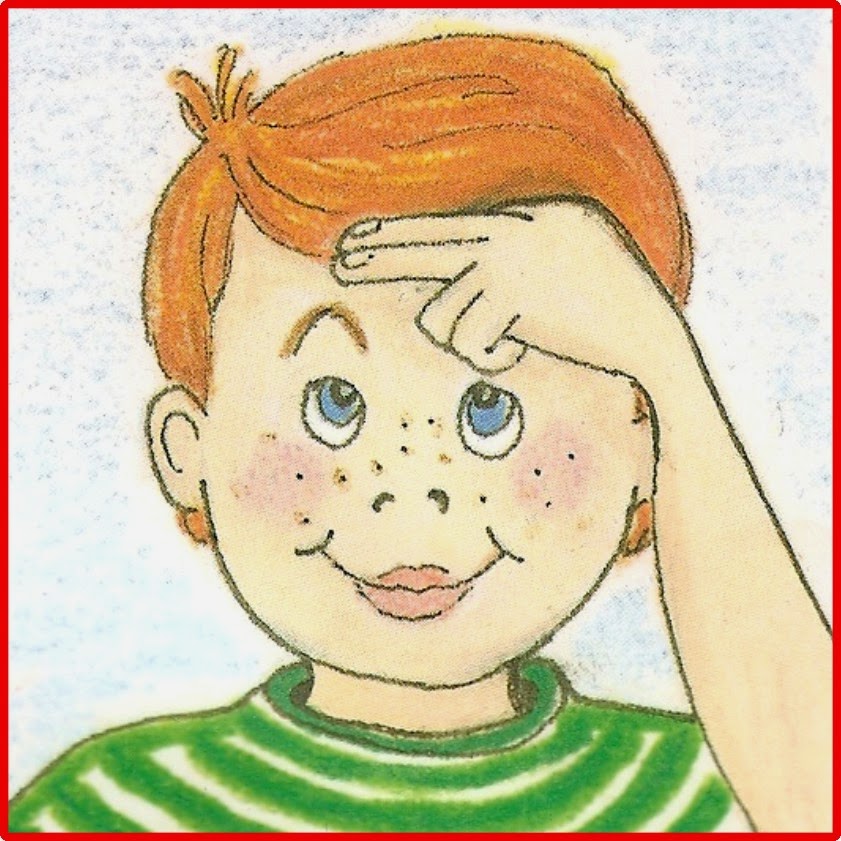 egg
classes
rain
Monday
Jane
Tokyo
Proper Noun?   or  Common Noun?
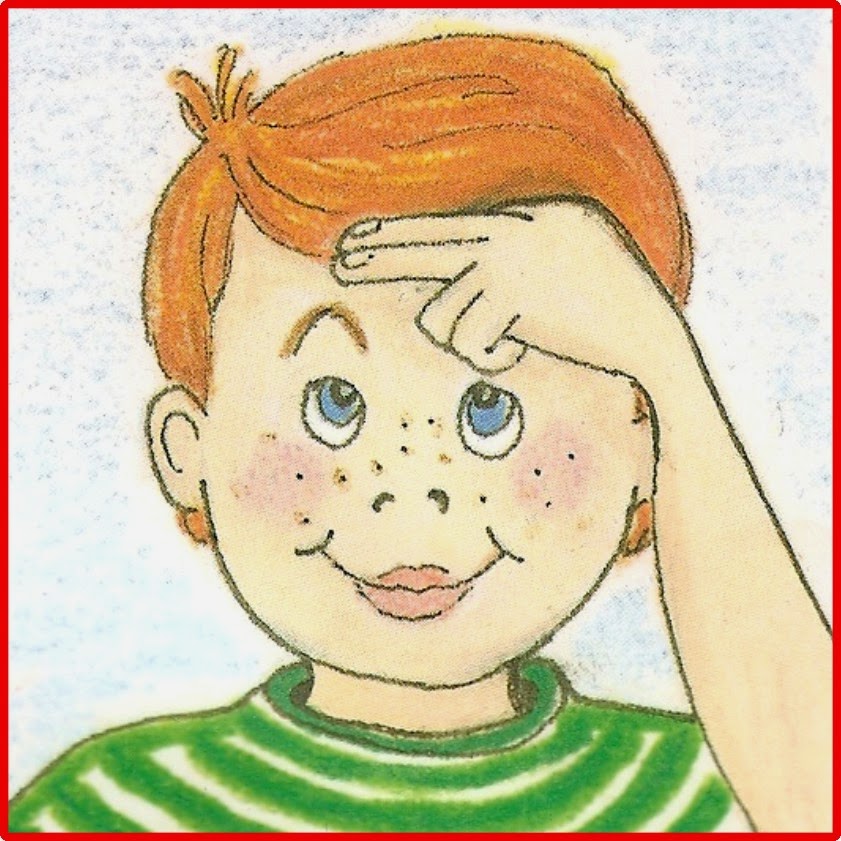 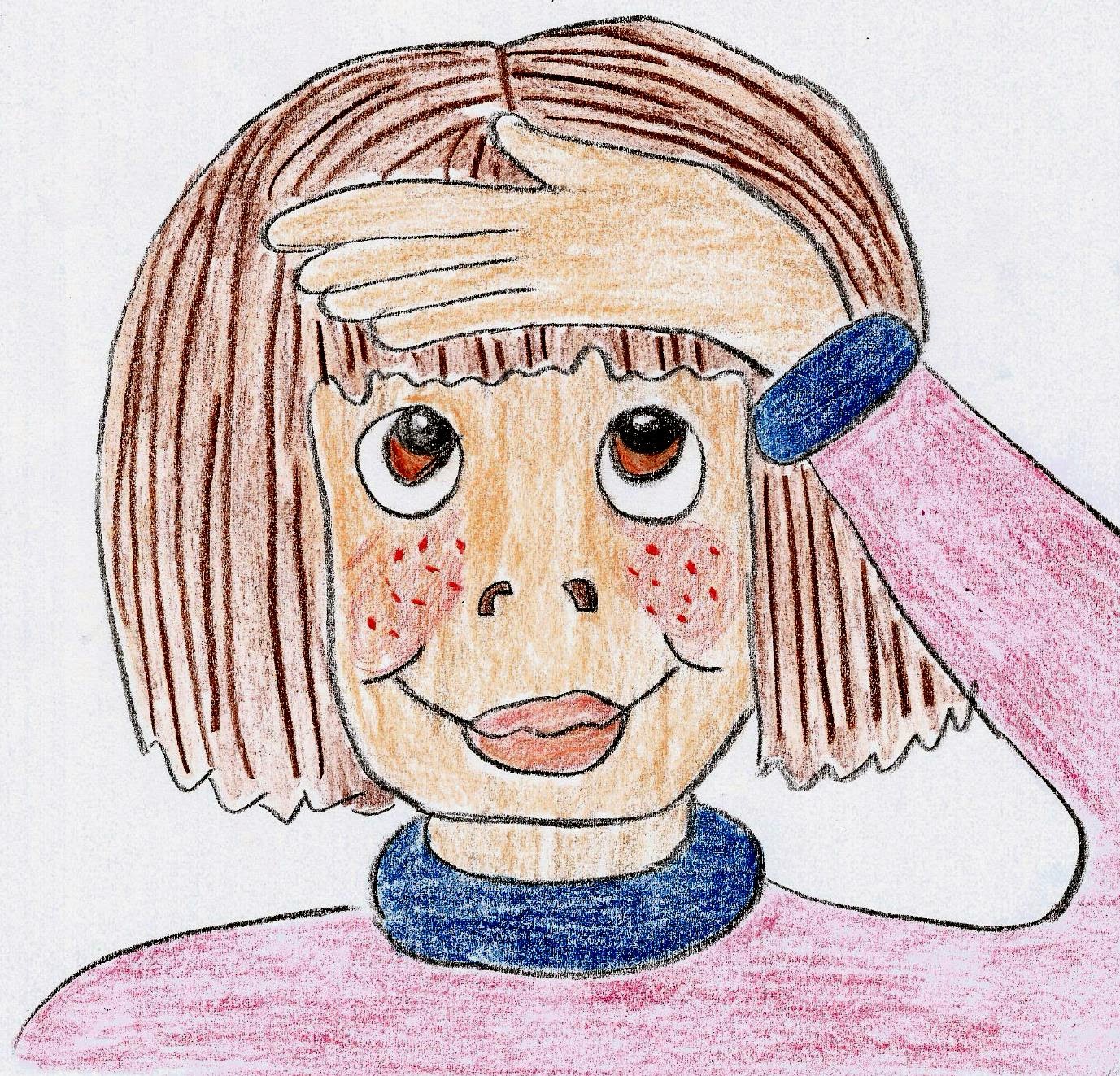 On Monday, Jane and Zack saw 

a bird sitting on an egg in the nest.
Common Nouns
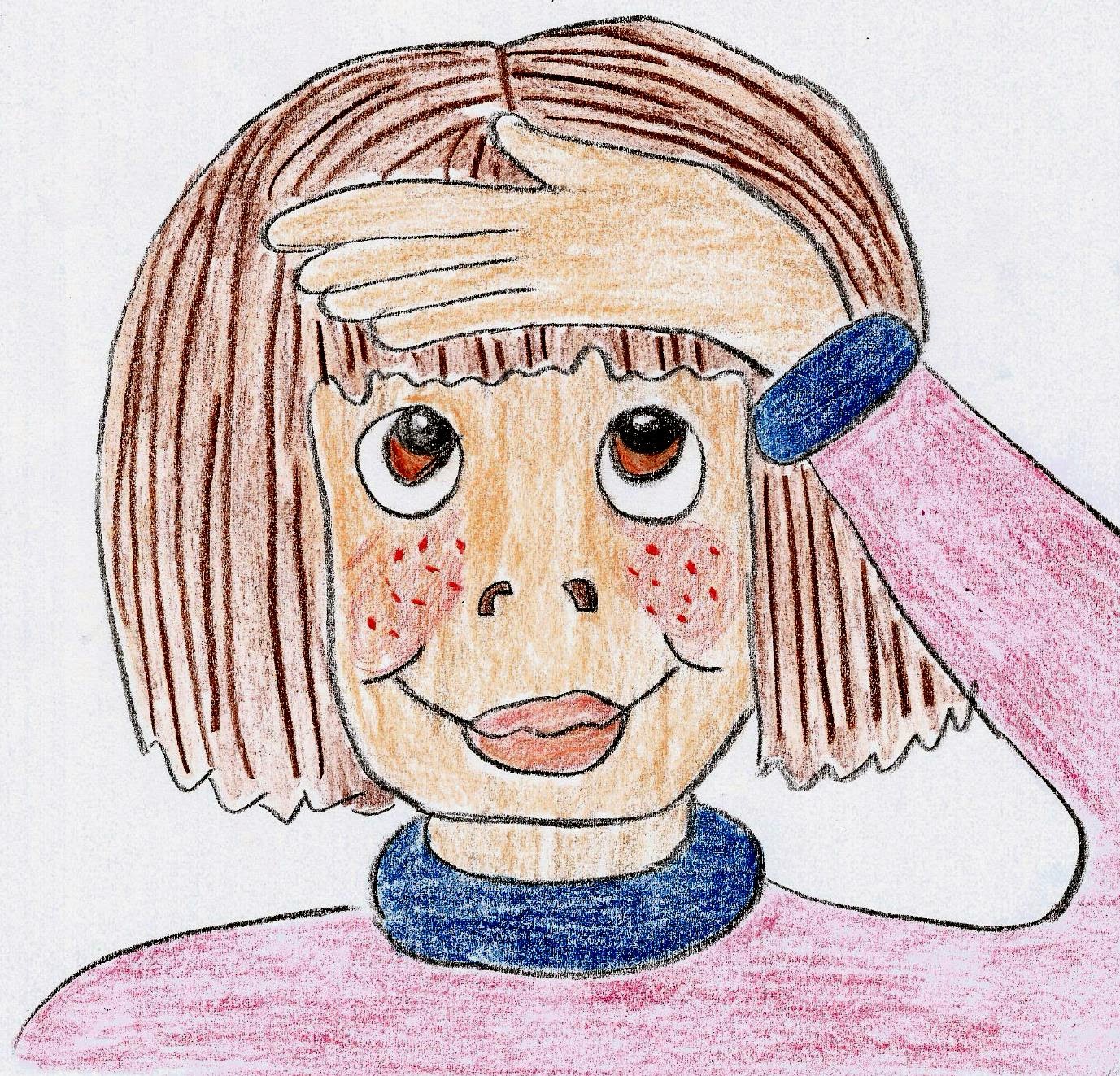 ①concrete:  photo, drum, flowers, ice

	②collective:  a class of children
			 	    a herd of cows

	③abstract:  love, trouble, friendship
Concrete Nouns
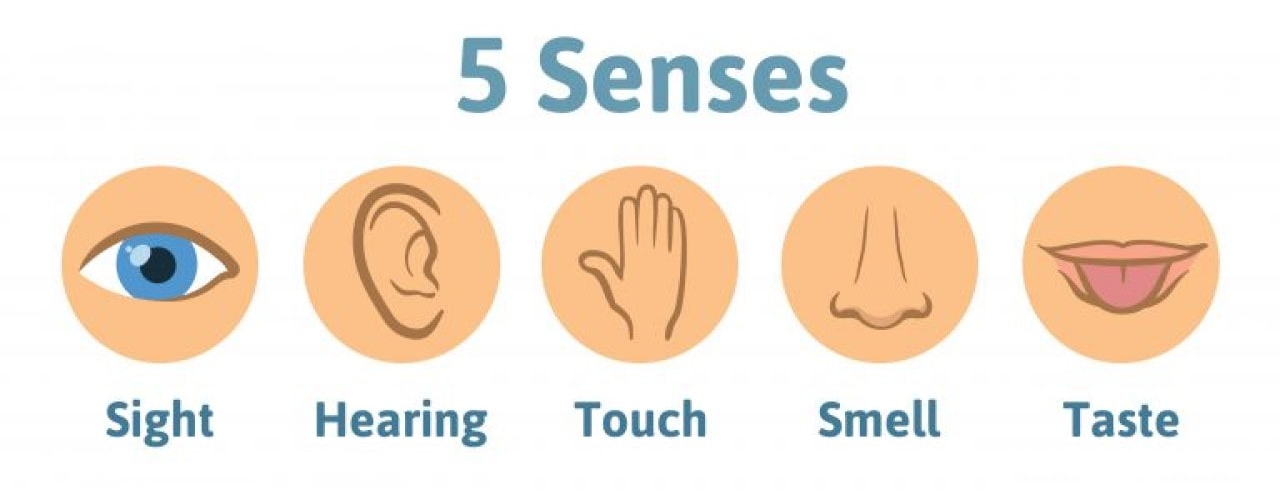 tree
 floor
 chair
 shoe
 bed
bell
 telephone
 radio
 bird
 frog
silk
 water
 wool
 ice
 sand
smoke
 perfume
 rose
 coffee
 paint
sugar
 vinegar
 milk
 mint
 salt
Concrete Nouns
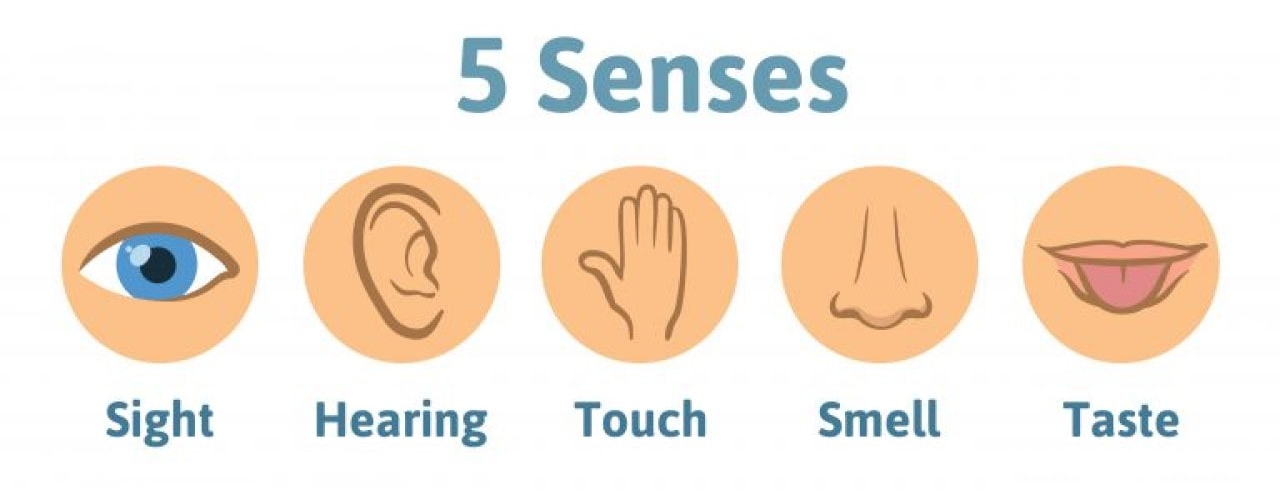 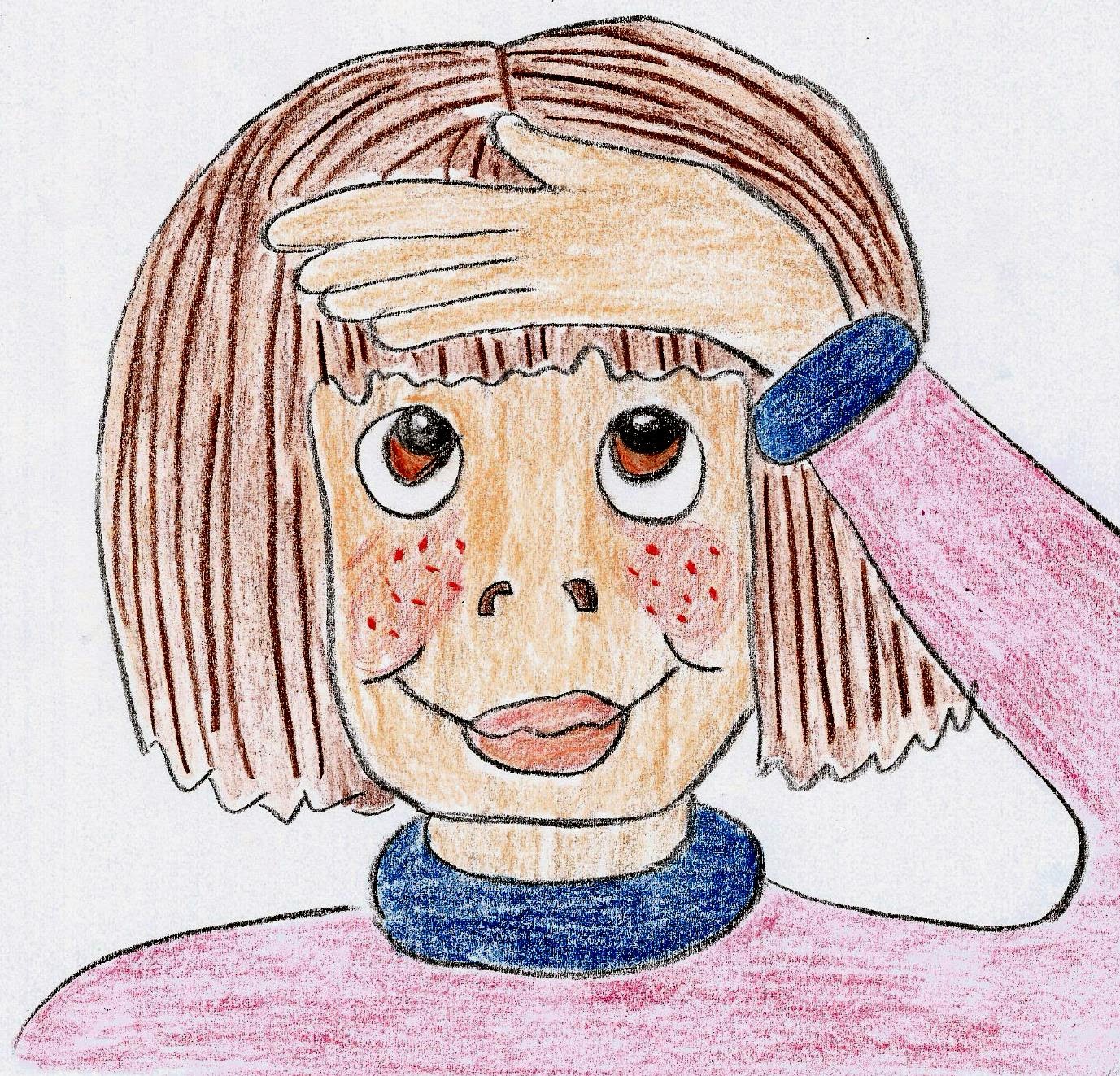 Common Nouns
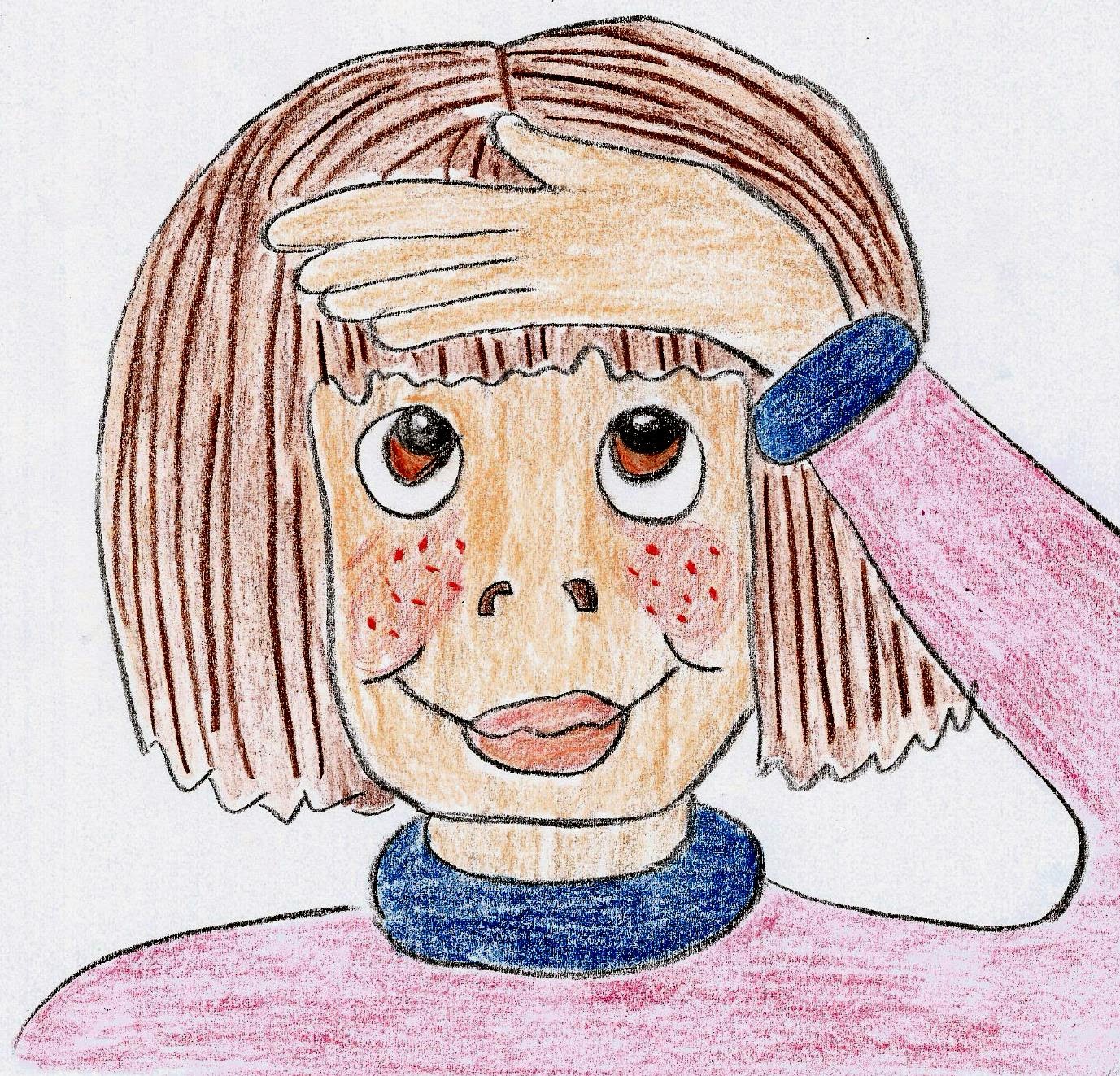 ①concrete:  photo, drum, flowers, ice

	②collective:  a class of children
			 	    a herd of cows

	③abstract:  love, trouble, friendship
abstract nouns
Example:
happiness		sadness		anger
amazement		anxiety		delight
envy			excitement		fear
hope			surprise		worry
beauty		kindness		bravery
confidence		fairness		intelligence
weakness		peace			war
freedom		taste			knowledge
romance		hate			government
ideas			time			adventure
weather
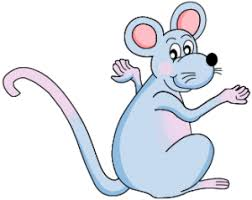 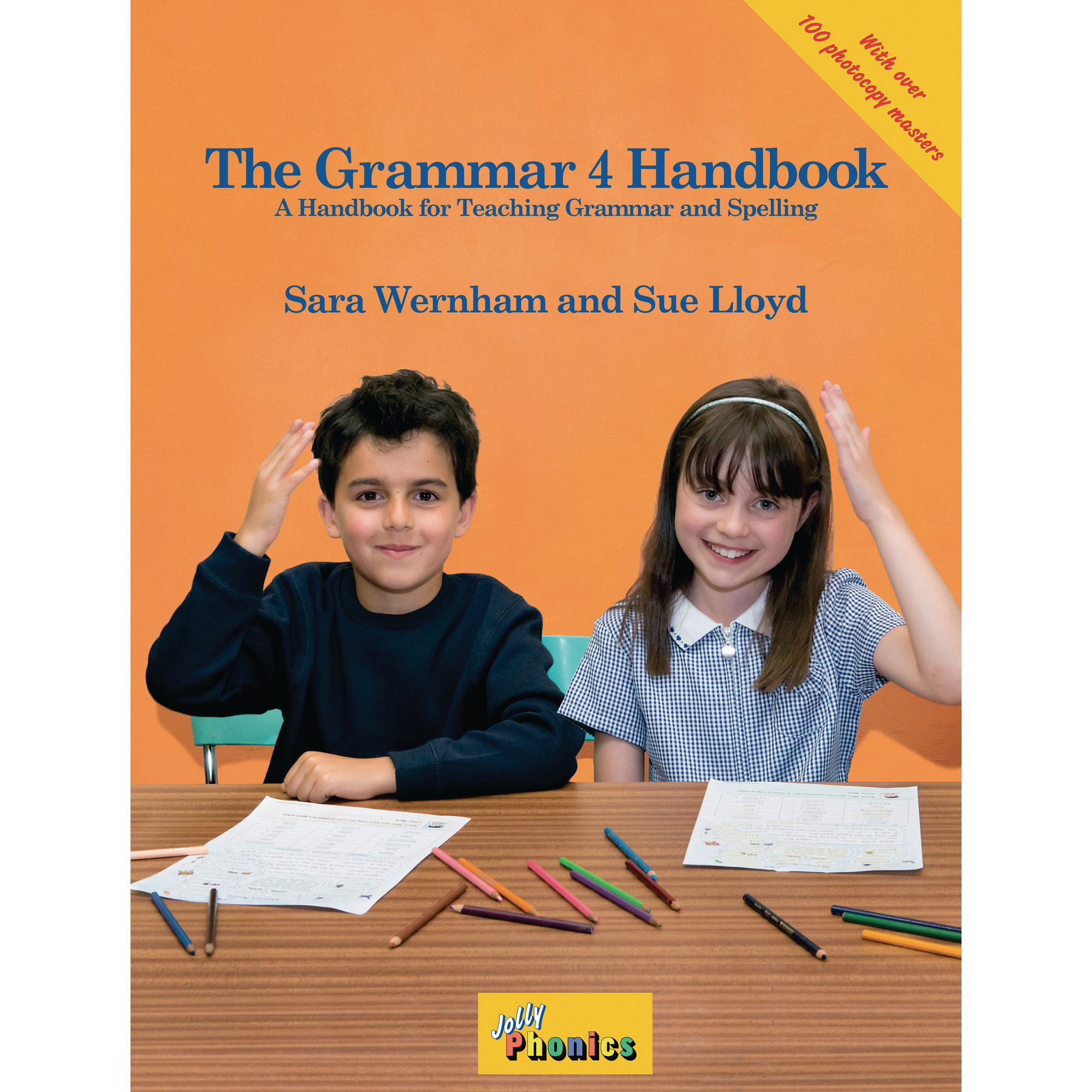 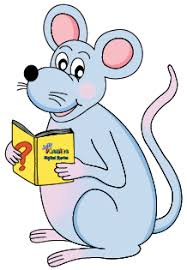 Singular and Plural
girls
 foxes
 dogs
 dishes
 potatoes
 pianos
 boys
 berries
men
 women
 children
 mice
 sheep
 wolves
 wives
 cactus
girls
 foxes
 dogs
 dishes
 potatoes
 pianos
 boys
 berries
Countable nouns
men
 women
 children
 mice
 sheep
 wolves
 wives
 cactus
girls
 foxes
 dogs
 dishes
 potatoes
 pianos
 boys
 berries
Countable nouns
men
 women
 children
 mice
 sheep
 wolves
 wives
 cactus
girls
 foxes
 dogs
 dishes
 potatoes
 pianos
 boys
 berries
bread
 butter
 honey
 jam
 cheese
Countable nouns
men
 women
 children
 mice
 sheep
 wolves
 wives
 cactus
girls
 foxes
 dogs
 dishes
 potatoes
 pianos
 boys
 berries
bread
 butter
 honey
 jam
 cheese
 sugar
 pasta
 flour
Countable nouns
Uncountable nouns
men
 women
 children
 mice
 sheep
 wolves
 wives
 cactus
girls
 foxes
 dogs
 dishes
 potatoes
 pianos
 boys
 berries
bread
 butter
 honey
 jam
 cheese
 sugar
 pasta
 flour
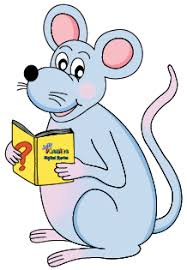 Noun phrases for uncountable nouns
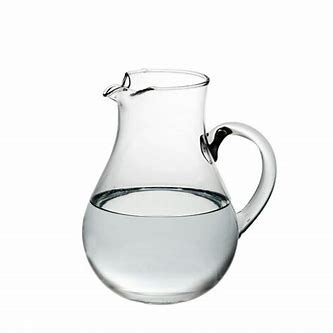 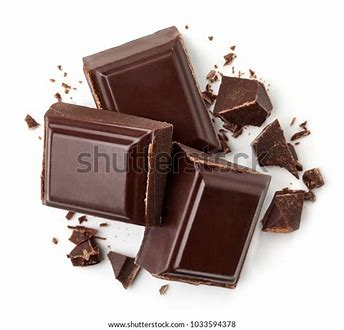 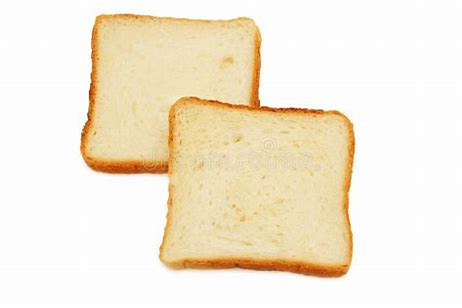 a jug of 
 two slices of 
 a loaf of
 a spoonful of 
 five bottles of 
 a cup of
 three pieces of 
 a jar of
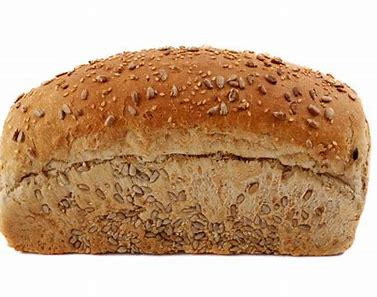 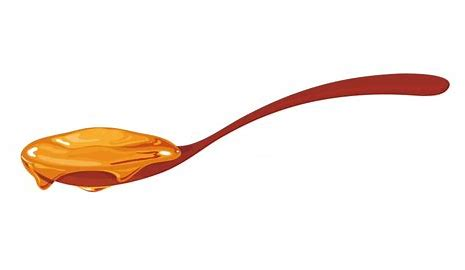 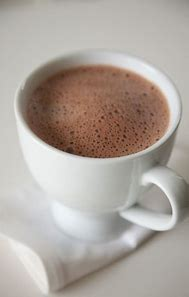 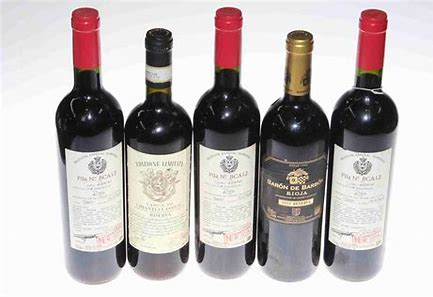 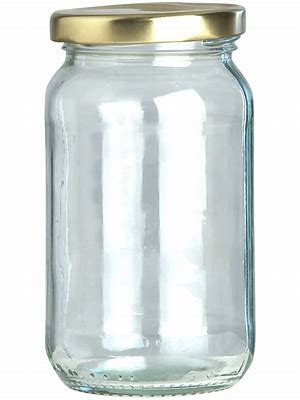 Countable
And
Uncountable
Nouns
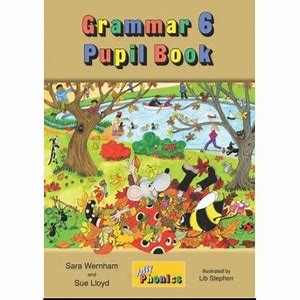 Assignment 

Complete the sentences by writing in the correct homophone(s) in page 15.
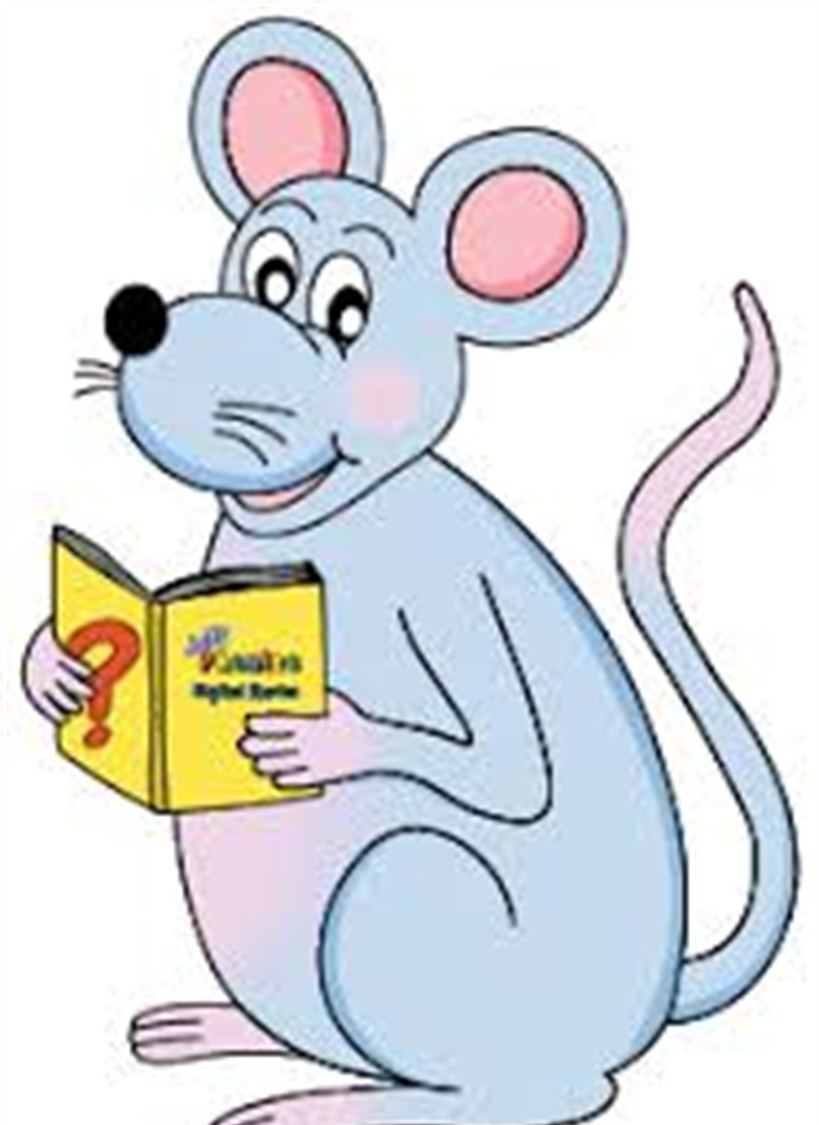 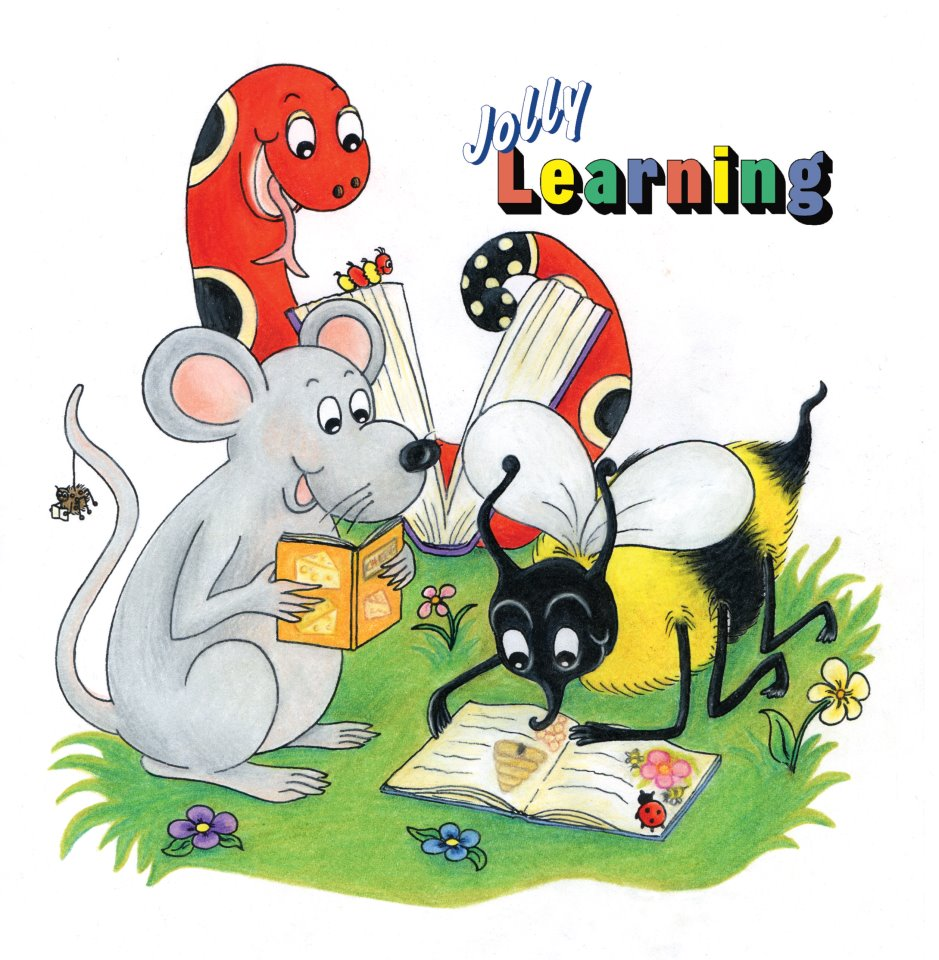 See you
 next time!